Tracked Ultrasound Standardization – Robarts Research Perspective
Outline
Examples of ultrasound usage
Current state
Wish list
Examples
Examples
Examples
Current state
Meta-data access dependent on research interface (obviously)
PLUS does not support OCR for workaround solution
Possible future feature
Video capture device most common technique for receiving data, considerable overhead for clipping, processing, etc.
Wish list
Get/set meta-data
Asynchronous data channel and meta channel
High FPS data output (for the most part realized)
Acknowledgements
Members of the VASST Lab
Supervisors Dr. Terry Peters and Dr. Gabor Fichtinger
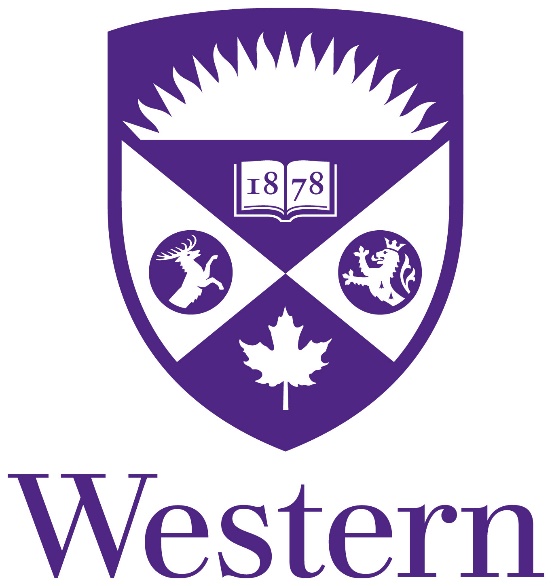 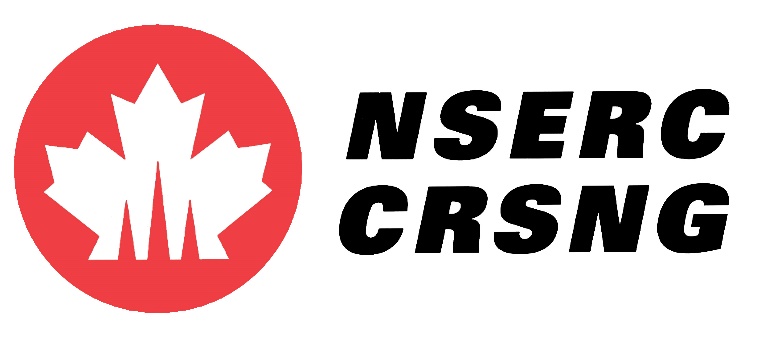